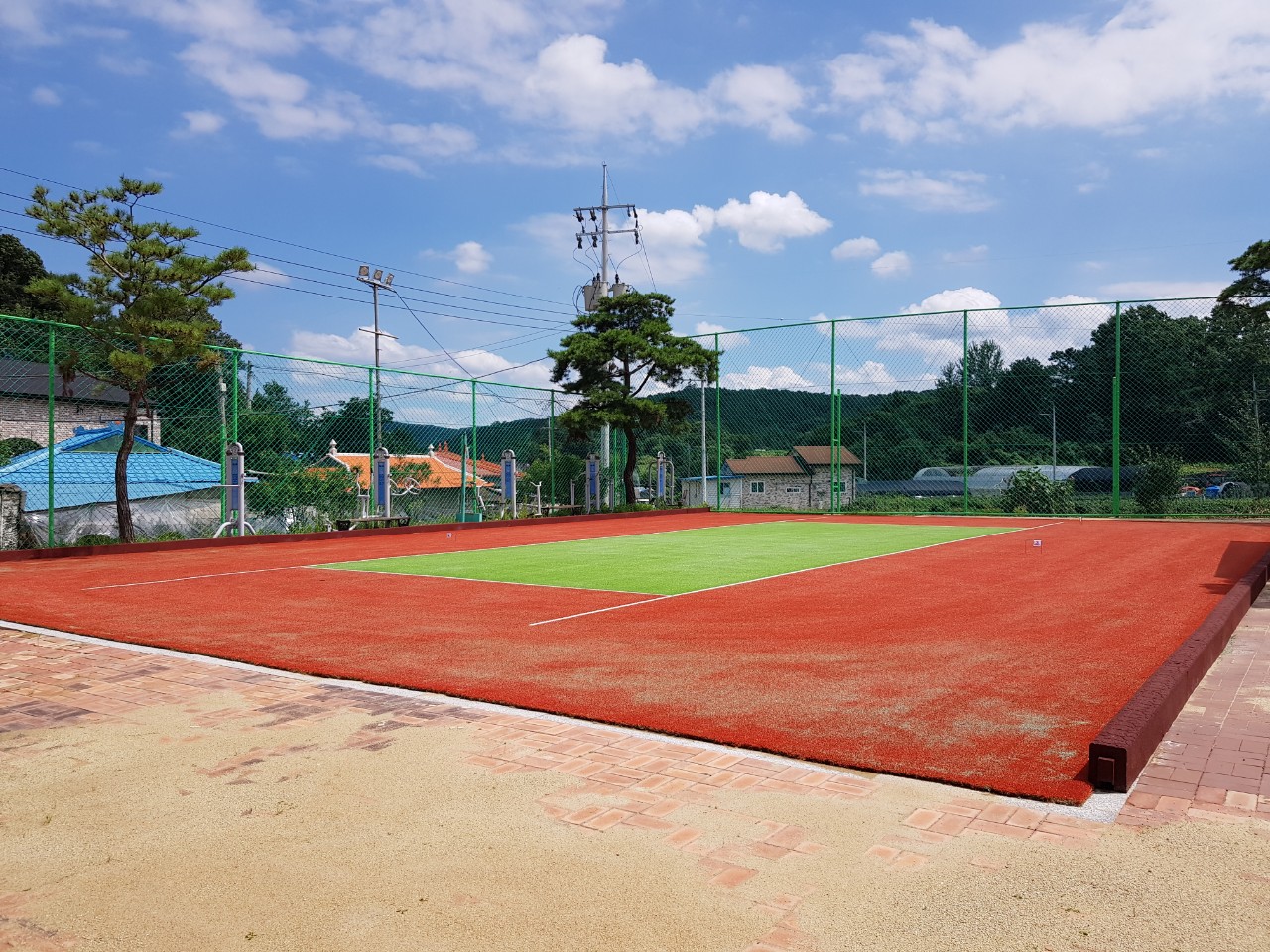 6-1. 전선지중화사업 추진
                                                                                                        (단위 : 백만원)
6-2. 국토부 지역개발사업 추진
                                                                                                      (단위 : 백만원)
6-3. 군계획도로 개설사업 추진
                                                                                                        (단위 : 백만원)
6-3. 군계획도로 개설사업 추진
                                                                                                        (단위 : 백만원)
6-4. 2020년도 농어촌 빈집실태 조사
~20. 9. 15. / 영동군 일원 / 조사방법 : 읍‧ 면 마을이장
6-5. 무연고간판 현황 조사
~20. 9. 30. / 영동군일원 
영동군내 무연고간판 철거를 위한 현황 조사
6-6. 2021년 취약지역 생활여건 개조사업 수요조사
~20. 9. 18. / 영동군 2개소